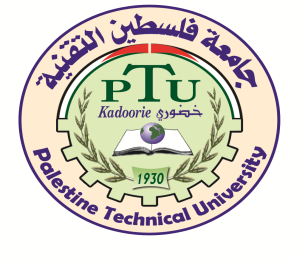 كلية الأعمال والاقتصاد
قسم العلوم المالية
مبادئ التمويل – التمويل والبيئة والتشغيليةد. محمد احمد سيد احمد
الفصل الصيفي: 2024-2023
المحاضرة الثالثة : 2024-07-23
أهداف المحاضرة:
تهدف هذه المحاضرة إلى تحقيق الأهداف التالية: 
1- التعرف على مفهوم رأس المال العامل.
2-التفريق بين رأس المال العامل وصافي رأس المال العامل.
3-التعرف على أنواع رأس المال العامل.
4-الوقوف على أهمية إدارة رأس المال العامل.
5-فهم سياسات تمويل رأس المال العامل.
سياسة رأس المال العامل        Working Capital Policy
أولا: مفهوم رأس المال العامل:
- يحتوي هذا المصطلح على مفهومين أساسيين:
1- إجمالي رأس المال العامل: يمثل إجمالي استثمارات الشركة في الأصول قصيرة الأجل مثل النقدية وأوراق مالية قصيرة الأجل والذمم المدينة والمخزون وعليه يكون إجمالي رأس المال العامل= مجموع الأصول المتداولة.
2- صافي رأس المال العامل: يمثل إجمالي الأصول المتداولة -إجمالي الخصوم المتداولة.
يوجد مفاهيم فرعية (أنواع) لرأس المال العامل:
1- رأس المال العامل الدائم Permanent Working Capital 
هو الحد الأدنى الواجب على المنشأة الاحتفاظ به من الأصول المتداولة خلال ممارستها لأعمالها ونشاطاتها دون تخفيض.
فمثلا: يجب أن يكون هناك حد أدنى للنقدية متوفر لدى المنشأة لكي تستمر في أعمالها، كذلك من الطبيعي أن يكون هناك ذمم مدينة للمنشأة بشكل مستمر بنسبة معينة، هذا بالإضافة إلى أن المنشأة لا تستطيع أن تجعل مخزونها صفر أي يجب أن يكون هناك مخزون في حده الأدنى وهذا هو رأس المال العامل الدائم.
2-رأس المال العامل المؤقت:Variable Working Capital
بما أن رأس المال العامل الدائم هو الحد الأدنى الذي يجب على الشركة الاحتفاظ به لتستمر، فإن ما يزيد عن ذلك من رأس المال العامل وهو يكون متغير من وقت لآخر وحسب نشاط المنشأة يطلق علية رأس المال العامل المؤقت.
فمثلا لو كانت النقدية الواجب الاحتفاظ بها 30 ألف دينار لشركة القدس فيمكن أن تكون النقدية 35 أو 40 أو غير ذلك فالزيادة عن الـ 30ألف دينار يطلق عليها رأس المال العامل المؤقت.
وبناء عليه يمكن أن نعرف رأس المال العامل المؤقت : بأنه حجم الأصول المتداولة اللازم الاحتفاظ به لمواجهة تغطية الاحتياجات الموسمية الدورية أو الاحتياجات الطارئة.
ثانيا: أهمية إدارة رأس المال العامل:
إدارة رأس المال العامل مهمة لعدة أسباب:
1- معظم المنشآت تزيد نسبة الأصول المتداولة فيها عن 50% من مجموع الأصول فلذلك من الضروري جداً إدارة هذه الاستثمارات كما هو الحال في الأصول الثابتة.
2- الإخفاق في إدارتها يعرض المنشأة إلى أزمة السيولة.
3- تستطيع المنشآت خاصة صغيرة الحجم أن تقوم باستئجار أصولها الثابتة ولكنها لا تستطيع عدم الاستثمار في النقدية والمدينين والمخزون.
ثالثا: سياسة تمويل رأس المال العامل:
الأمور (العناصر الأساسية ) التي يجب مراعاتها عند اتخاذ قرار الاستثمار في الأصول المتداولة:
1- عدم المغالاة في الاستثمار في الأصول المتداولة لأن ذلك يترك مخاطر عليها، منها:
  أ- انخفاض معدل العائد على هذه الأصول.
  ب- اغراق جزء من الأصول في استثمارات قد لا يتولد عنها أي عائد مجدي.
2- عدم سعي المنشأة إلى تحقيق معدل مرتفع على هذه الأصول عن طريق تقليل حجمها مما يؤدي إلى نفادها.
3- الاحتفاظ بشكل دائم ومستمر بنقدية جاهزة قادرة على مواجهة النفقات اليومية والتشغيلية المحددة وذات الصبغة المستمرة.
4- القيام بإدارة الذمم المدينة إدارة جيدة.
5-الاحتفاظ بمخزون سلعي قادر على تلبية احتياجات زبائنها، فلا تحتفظ بمخزون كبير يترتب عليه زيادة التكاليف متمثلة في:
   أ- الزيادة في تكلفة الاحتفاظ بالمخزون من إضاءة ومخازن وغيره.
   ب- زيادة التكلفة بسبب التالف.
   ج- تكلفة الفرصة البديلة.
  د- التقدم التكنولوجي الذي يؤدي إلى تغيير أذواق المستهلكين.
ولا تحتفظ بمخزون أقل فتضيع فرصة بيعه وبالتالي تقل الأرباح.
6- أن تراعي المنشأة عند اتخاذها للقرار الاستثماري في الأصول المفاهيم الأساسية المتعلقة بالاستثمار مثل العائد والمخاطر والسيولة والائتمان ومحاولة إيجاد علاقة متوازنة بين هذه المفاهيم.
- إن قرارات استخدام الالتزامات المتداولة كمصدر لتمويل الأصول المتداولة، بالإضافة إلى مصادر التمويل طويلة الأجل.
حيث تمتاز عن غيرها من مصادر التمويل بالمرونة الكبيرة التي تسبب للمنشأة بالتكيف لمواجهة التغيرات الموسمية والاحتياجات الطارئة.
تتميز مصادر التمويل قصيرة الأجل بانخفاض تكلفتها في العادة مقارنة مع مصادر التمويل طويلة الأجل.
من عيوبها: تعرض المنشأة للعسر المالي بدرجة كبيرة نظراً لقصر مدة استحقاقها.
الخلاصة:
أن الخصوم المتداولة كمصدر من مصادر التمويل لها مزايا وعيوب مثل الخصوم طويلة الأجل وقرار المفاضلة بينهما يرجع إلى:
طبيعة إدارة المشروع ومدى قابليتها ورغبتها في تحمل المخاطر.
وبناء عليه تقسم سياسات تمويل رأس المال العامل إلى:
1-سياسة التمويل المحافظة (المتحفظة).
2-سياسة التمويل الجريئة (المغامرة).
3- سياسة التمويل المثالية (المعتدلة).
ويعتمد ذلك على استخدام التمويل قصير الأجل أو طويل الأجل.
1- سياسة التمويل المثالية، (المعتدلة)، (مبدأ التغطية):
مصادر تمويل قصيرة الأجل
الأصول المتداولة المؤقتة
رأس المال العامل
اجمالي الأصول
الأصول المتداولة الدائمة
مصادر تمويل طويلة الأجل (دائمة)
الأصول الثابتة
الفترة الزمنية
- في هذه السياسة يتم تمويل رأس المال العامل المؤقت (الأصول المتداولة المؤقتة)،
 - من مصادر تمويل قصيرة الأجل (الالتزامات المتداولة).
- يتم تمويل الأصول الثابتة و رأس المال العامل الدائم (الأصول المتداولة الدائمة)،
 - من مصادر تمويل طويلة الأجل (الالتزامات طويلة الأجل وحقوق الملكية). 
وبذلك يكون هناك توازن بين العائد والمخاطر حيث يتم التمويل لكل جزء من الاستثمارات بما يتناسب مع فترة ايراداتها. 
وبالتالي لا يحدث نقص في السيولة أو عسر مالي (أي المخاطر) ويكون العائد مناسب لدرجة المخاطر.
2- سياسة التمويل الجريئة، (المغامرة) :
مصادر تمويل قصيرة الأجل
الأصول المتداولة المؤقتة
رأس المال العامل
اجمالي الأصول
الأصول المتداولة الدائمة
مصادر تمويل طويلة الأجل (دائمة)
الأصول الثابتة
الفترة الزمنية
- في هذه السياسة يتم تمويل رأس المال العامل المؤقت (الأصول المتداولة المؤقتة) وجزء من رأس المال العامل الدائم (الأصول المتداولة الدائمة)،
 - من مصادر تمويل قصيرة الأجل،(الالتزامات المتداولة)
- ويتم تمويل الجزء الباقي من رأس المال العامل الدائم (الأصول المتداولة الدائمة) والأصول الثابتة،
 - من مصادر تمويل طويلة الأجل،(الالتزامات طويلة الأجل وحقوق الملكية).
- وبذلك تكون المخاطر عالية لهذه السياسة في أنها قد تتعرض المنشأة التي تتبعها للعسر المالي الفني ( أي عدم قدرتها على سداد التزاماتها في موعدها، لعدم توافق توقيت الايرادات مع دفع الالتزامات)،
 - ولكن في نفس الوقت تحصل على عائد أعلى وذلك لأن تكلفة التمويل قصير الأجل أقل من تكلفة التمويل طويل الأجل.
3- سياسة التمويل المحافظة، (المتحفظة) : تكون الإدارة في هذه السياسة أقل تحملاً للمخاطر
مصادر تمويل قصيرة الأجل
الأصول المتداولة المؤقتة
رأس المال العامل
اجمالي الأصول
الأصول المتداولة الدائمة
مصادر تمويل طويلة الأجل (دائمة)
الأصول الثابتة
الفترة الزمنية
- في هذه السياسة يتم تمويل جزء من رأس المال العامل المؤقت (الأصول المتداولة المؤقتة)،
- من مصادر تمويل قصيرة الأجل (التزامات المتداولة).
- ويتم تمويل الجزء المتبقي من رأس المال العامل المؤقت (الأصول المتداولة المؤقتة) ورأس المال العامل الدائم (الأصول المتداولة الدائمة) والأصول الثابتة،
 - من مصادر تمويل طويلة الأجل (التزامات طويلة الأجل وحقوق ملكية).
 - وبذلك تتجنب المنشأة التي تتبع هذه السياسة التعرض إلى خطر العسر المالي.
 - وحيث أن تكلفة التمويل طويل الأجل أكبر من تكلفة التمويل قصير الأجل تكتفي بالربح القليل لأنها تقوم بتمويل الجزء الأكبر من احتياجاتها المالية من مصادر تمويل طويلة الأجل.